এই স্লাইডটি শুধুমাত্র শিক্ষকবৃন্দ তথা কন্টেন্ট 
ব্যবহারকারীর জন্য
সম্মানিত কন্টেন্ট ব্যবহারকারী/ শিক্ষকবৃন্দ এই কন্টেন্টটি পাঠদানের পূর্বে স্লাইড নোটের নির্দেশনাগুলো পড়ে নেবেন।এছাড়াও শিক্ষক প্রয়োজনবোধে নিজস্ব কৌশল প্রয়োগ করতে পারবেন।
1
[Speaker Notes: শিক্ষক এই স্লাইডটি ছাত্রদেরকে প্রদর্শন করবেন না বা দেখাবেন না ।]
স্বাগতম
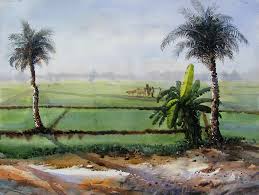 2
[Speaker Notes: শিক্ষক ছবির পটভূমি নিয়ে আলোচনা করবেন  এবং স্বাগতম জানাবেন ।]
শিক্ষক পরিচিতি



মো:শামীম
	সহকারী শিক্ষক(কৃষিশিক্ষা)
  হাজী আহমাদ আলী আলিয়া কামিল 
	মাদরাসা,সিরাজগঞ্জ
	মোবাইল:০১৯২০৫৬৬৪১৩
E-mail:shameemjamuna60@gmail.com
পরিচিতি
পাঠ পরিচিতি
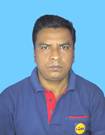 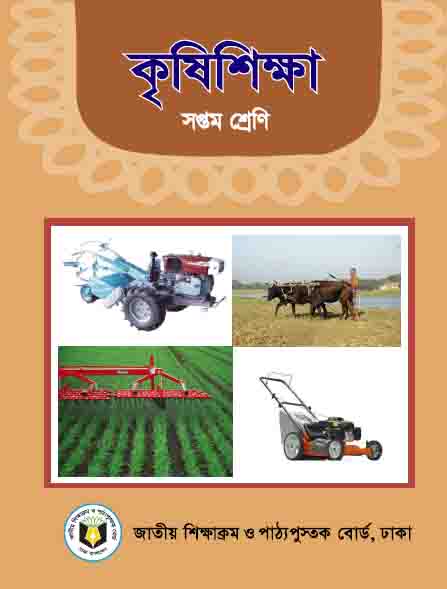 শ্রেণি:	8ম
বিষয়:	কৃষিশিক্ষা
অধ্যায়:	কৃষিজ উৎপাদন
পাঠ:	১8
3
[Speaker Notes: শিক্ষক পরিচিত তুলে ধরবেন ।]
কিসের ছবি ?
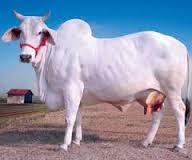 ছবি দুটির মধ্যে কি পার্থক্য লক্ষ করলাম ?
4
[Speaker Notes: শিক্ষক শিক্ষার্থীদেরকে প্রশ্ন করবেন কিসের ছবি? দুটো ছবির মধ্যে পার্থক্য কি? কেন রোগ হয়?গরুর বোগ হয় কিন? ইত্যাদি  প্রশ্ন করে শিক্ষার্থীদের নিকট থেকে পাঠের শিরোনাম বের করে আআনার চেস্টা করবেন।]
আজকের পাঠ
গরুর রোগ ব্যবস্থাপনা
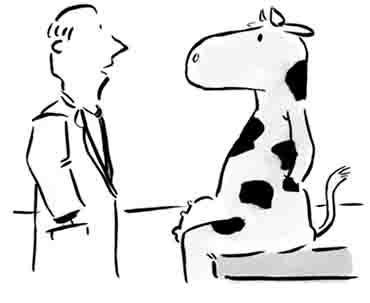 5
[Speaker Notes: শিক্ষক ছবিগুলো প্রদর্শন করার পর প্রশ্র করবেন আজকের পাঠ কি?সবশেষে পাঠ ঘোষণা করবেন ।]
শিখনফল
এ পাঠ শেষে শিক্ষার্থীরা-
গরুর রোগ প্রতিরোধের উপায় উল্লেখ করতে পারবে
গরুর রোগ নিয়ন্ত্রণের উপায় বর্ণনা করতে পারবে
মৃত পশুর সৎকার পদ্ধতি ব্যাখ্যা করতে পারবে।
6
[Speaker Notes: শিক্ষক শিক্সার্থীদের শিখনফল বুঝিয়ে বলবেন ।]
ছবিগুলো  মনোযোগ দিয়ে লক্ষ করি
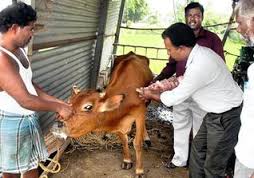 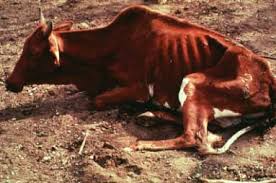 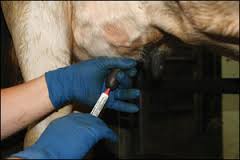 গরুকে রোগ বালাই থেকে রক্ষা করতে হলে কী কী ব্যবস্থা নেওয়া প্রয়োজন?
7
[Speaker Notes: শিক্ষক ছাত্রদেরকে ছবিগুলো  মনোযোগ দিয়ে লক্ষ্য করতে বলবেন  এবং প্রশ্ন করবেন কিসের ছবি?ছবি দেখে কি বুঝলাম? ইত্যাদি ।]
রোগ প্রতিরোধ বলতে কী বুঝ?
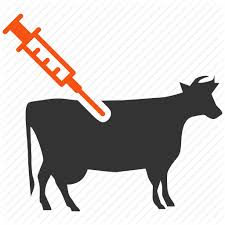 পশু খামারে রোগ না হওয়ার জন্য গৃহীত উপায়সমূহকে রোগ প্রতিরোধ ব্যবস্থা বলা হয়
8
[Speaker Notes: শিক্ষক রোগ প্রতিরোধ কি তা বুঝিয়ে বলবেন ।]
মাইন্ড ম্যাপিং
9
[Speaker Notes: শিক্ষক ছাত্রদেরকে ছবিটি প্রদর্শন  করার  পর  বলবেন “গরুর রোগ প্রতিরোধের উপায় গুলো কি কি?”।শিক্ষক ছাত্রদেরকে  সময়  দিয়ে  ব্রেইন স্ট্রর্মিং করে উত্তরটি বের করে আনার চেষ্টা করবেন এবং তাদের উত্তর বোর্ডে লিখবেন ।এরপর উত্তর মেলানোর জন্য পরের স্লাইডে চরে যাবেন ।]
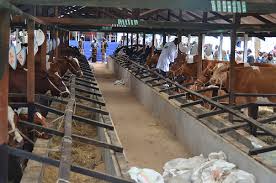 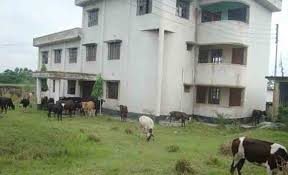 গোয়াল ঘর ও এর চারপাশ নিয়মিত পরিষ্কার ও শুকনো রাখা
10
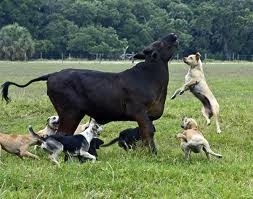 কুকুর, বিড়াল ও অন্যান্য বন্য পশুকে খামারে ঢুকতে না দেওয়া
11
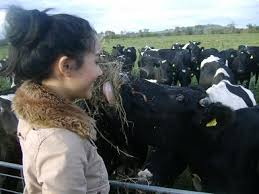 খামারে সাধারণ মানুষের প্রবেশ বন্ধ করা
12
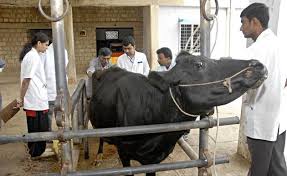 পশুকে নিয়মিত টিকা দেওয়া
13
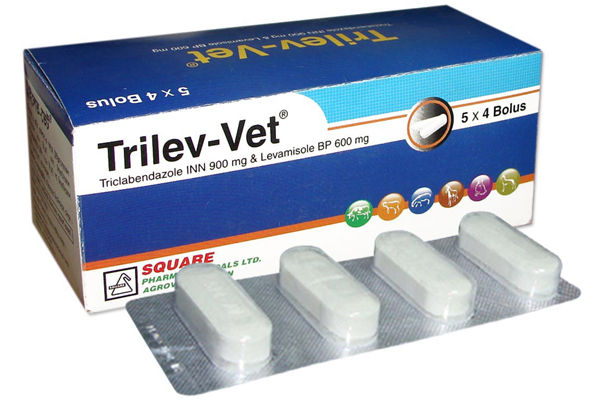 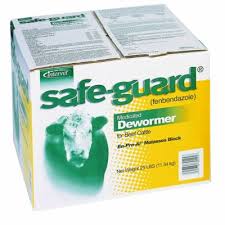 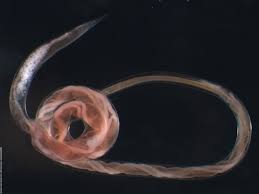 পশুকে সময়মতো কৃমিনাশক ঔষধ খাওয়ানো
14
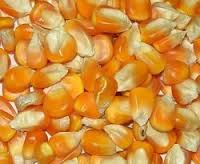 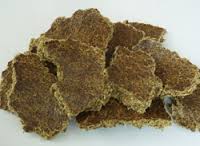 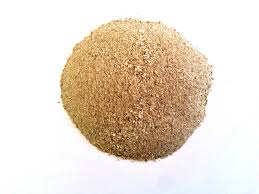 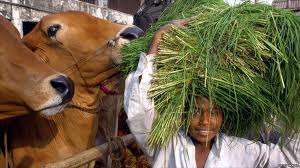 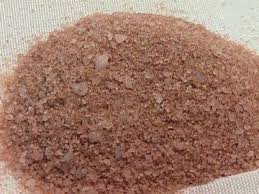 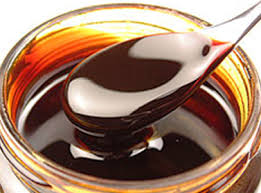 পশুকে সুষম খাবার সরবরাহ করতে হবে
15
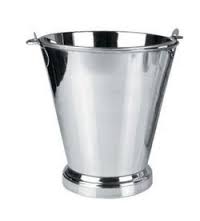 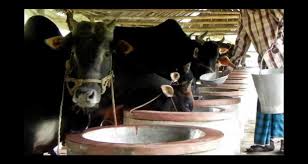 খাদ্যের পাত্র ও পানির পাত্র প্রতিদিন পরিষ্কার করা
16
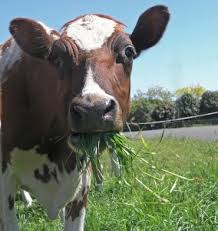 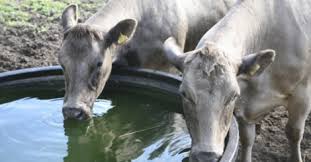 পশুকে তাজা খাদ্য ও বিশুদ্ধ পানি সরবরাহ করা
17
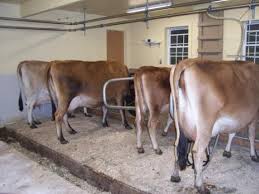 সম্ভব হলে বিভিন্ন বয়সের গরুকে আলাদা রাখা
18
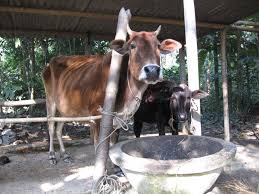 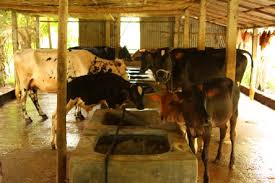 পশুকে অতি গরম ও ঠাণ্ডা হতে রক্ষার ব্যবস্থা করা।
19
একক কাজ
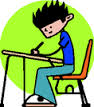 গরুর রোগ প্রতিরোধের জন্য কী ব্যবস্থা নেওয়া প্রয়োজন তা খাতায় লিপিবদ্ধ কর।
20
[Speaker Notes: শিক্ষক ছাত্রদেরকে একক কাজ দেবেন ।কাজ শেষ হলে খাতা জমা নেবেন ।]
গরুটির কী হয়েছে?
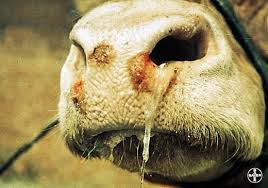 গরুর রোগ দেখা দিলে করণীয় কি?
21
[Speaker Notes: ২ নং শিখনফল  শুরু হল ।]
পশুর রোগ নিয়ন্ত্রণ বলতে কী বুঝ?
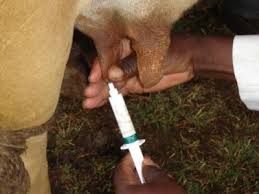 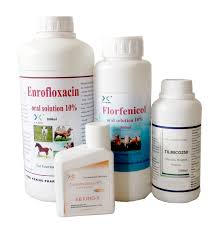 খামারে রোগ দেখা দেওয়ার পর চিকিৎসাসহ অন্যান্য গৃহীত পদক্ষেপের মাধ্যমে রোগ নিয়ন্ত্রণ করতে হয়
22
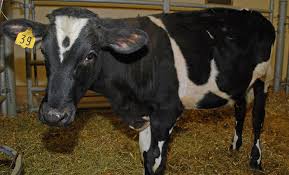 রোগের লক্ষণ দেখা দেওয়ার সাথে সাথে অসুস্থ পশুকে সুস্থ পশুর দল থেকে আলাদা করা
23
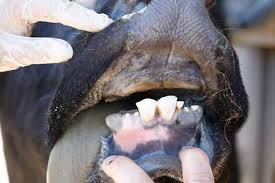 অসুস্থ পশুকে চিকিৎসা প্রদান করা
24
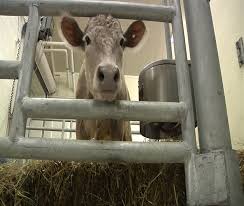 অসুস্থ পশুকে আলাদা ঘরে পর্যবেক্ষণ করা
25
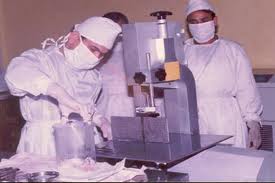 প্রয়োজনে অসুস্থ পশুর রক্ত ও মলমূত্র পরীক্ষার ব্যবস্থা করা
26
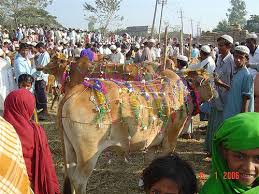 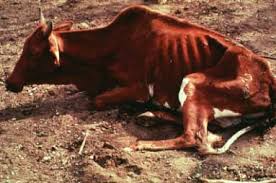 রোগাক্রান্ত পশুকে বাজারজাত না করা।
27
জোড়ায় কাজ
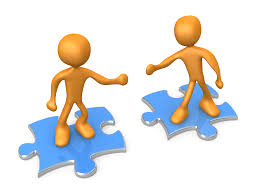 গরুর খামারে রোগ দেখা দিলে কী পদক্ষেপ নিতে হবে?
28
[Speaker Notes: শিক্ষক ছাত্রদেরকে জোড়ায় কাজ দেবেন ।]
মৃত পশুর সৎকার কিভাবে করতে হয়?
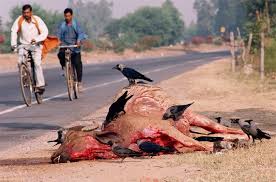 29
[Speaker Notes: ৩ নং শিখনফল  শুরু হল ।]
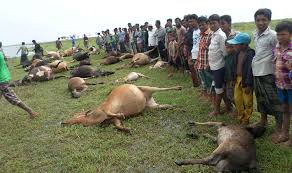 মৃত পশুকে যেখানে-সেখানে ফেলে রাখা যাবে না। মৃত পশু পরিবেশ দূষিত করে ।
30
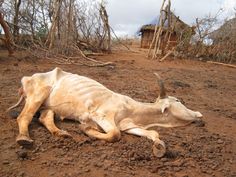 মৃত পশুর জীবাণু বাতাসে ছড়ায় এবং সুস্থ পশুকে আক্রান্ত করে। তাই মৃত্যুর পর অতি দ্রুত পশুর সৎকারের ব্যবস্থা করতে হবে
31
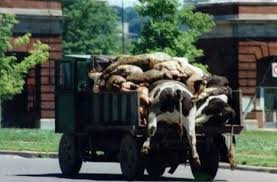 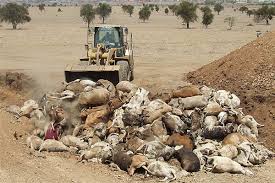 খামার ও বসতবাড়ি হতে দূরে মৃত পশুকে সৎকার করতে হবে
32
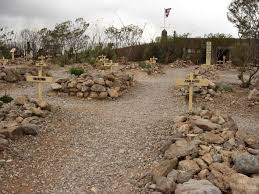 মৃত পশুকে উঁচু স্থানে মাটির ১.২ মিটার (৪ ফুট) 
গভীরে গর্ত করে মাটিচাপা দিতে হবে
33
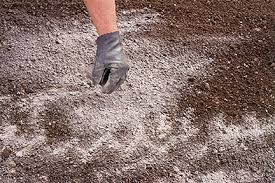 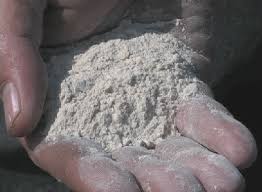 মাটি চাপা দেওয়ার সময় গর্তের ওপরের স্তরে চুন বা ডিডিটি ছড়িয়ে
দিতে হবে
34
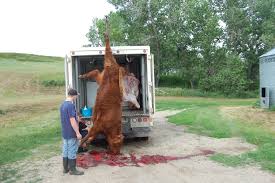 মৃত পশুকে স্থানান্তরের সময় মলমুত্র যেন যেখানে-সেখানে না পড়ে থাকে 
সেদিকে খেয়াল রাখতে হবে।
35
দলীয় কাজ
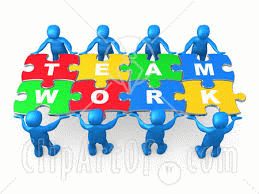 একটি গরুর খামারে সুস্থ্য সবল গরু উৎপাদন ও খামার ব্যবস্থাপনা করতে কী কী পদক্ষেপ নিতে হবে?
36
[Speaker Notes: শিক্ষক ছাত্রদেরকে বিষয়বস্তুর উপর দলীয়  কাজ দেবেন ।]
মূল্যায়ন
37
বাড়ীর কাজ
38
[Speaker Notes: শিক্ষক ছাত্রদের  বাড়ীর কাজের মধ্য যে কোন একটি কাজ বেছে নিতে বলবেন এবং প্রতিবেদন তৈরি করে জমা দিতে বলবেন ।]
সবাইকে ধন্যবাদ
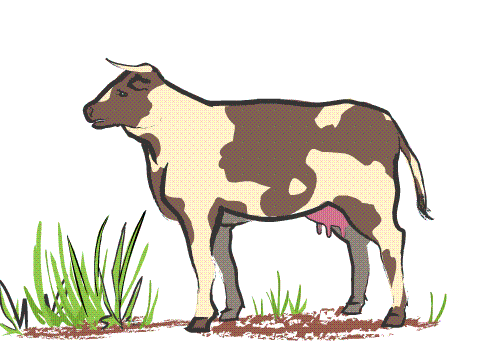 সুস্থ্য থাকুন,সুন্দর থাকুন।
39
[Speaker Notes: শিক্ষক সবাইকে ধন্যবাদ জানিয়ে শেষ করবেন ।]